Рослини - вороги чи друзі
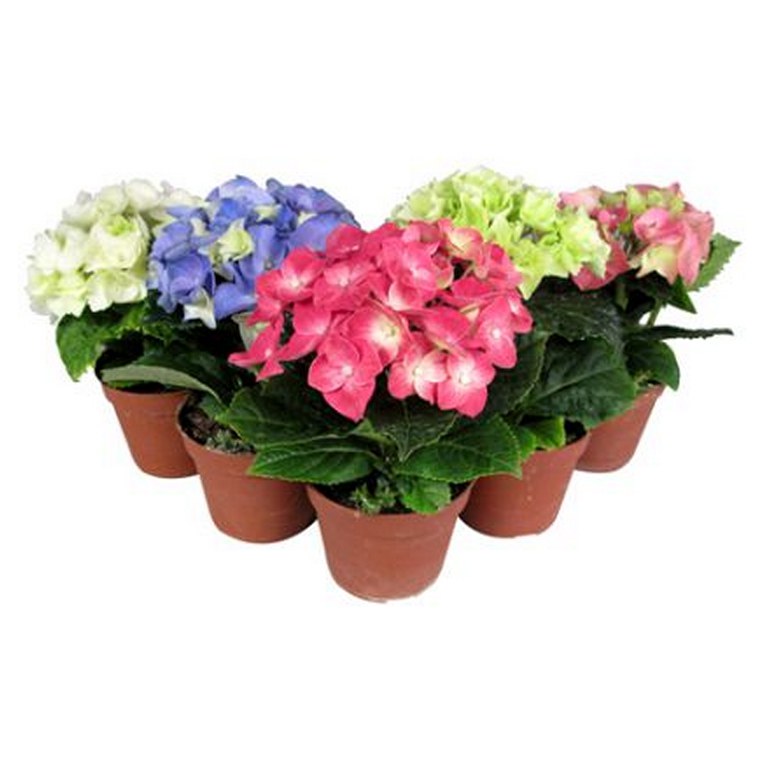 Виконала:
Учениця 11-а
КЗ”ХСШ№11”
Дребот Дар’я
Графік зміни потужності еквівалентної дози гамма випромінювання протягом дня без провітрювання:
Кілька цікавих фактів про кімнатні рослини:
1. вони очищують повітря
2. допомагають видалити будь-які токсичні виділення, наприклад, аміак, вигарний газ, формальдегід, ксилол, бензол і трихлороетилен.
3. рослини зроблять вас щасливішими , спокійнішими й оптимістичнішими .
4. вони борються із застудою та  втомою
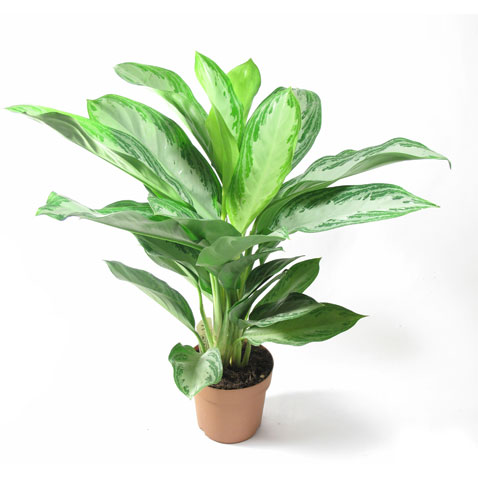 Дев’ять найкорисніших домашніх рослин
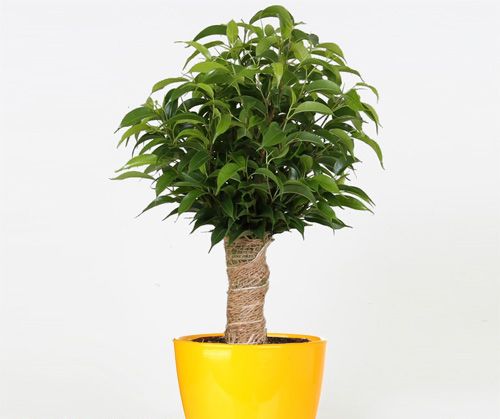 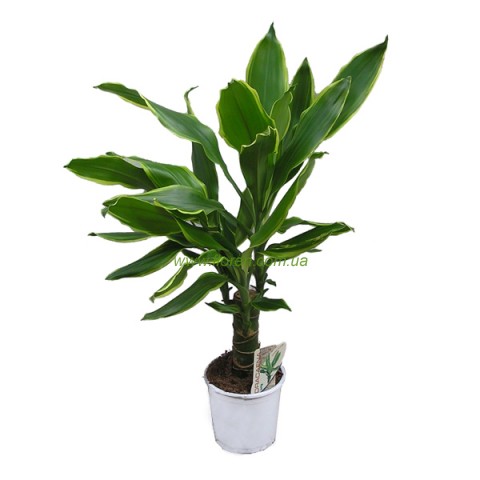 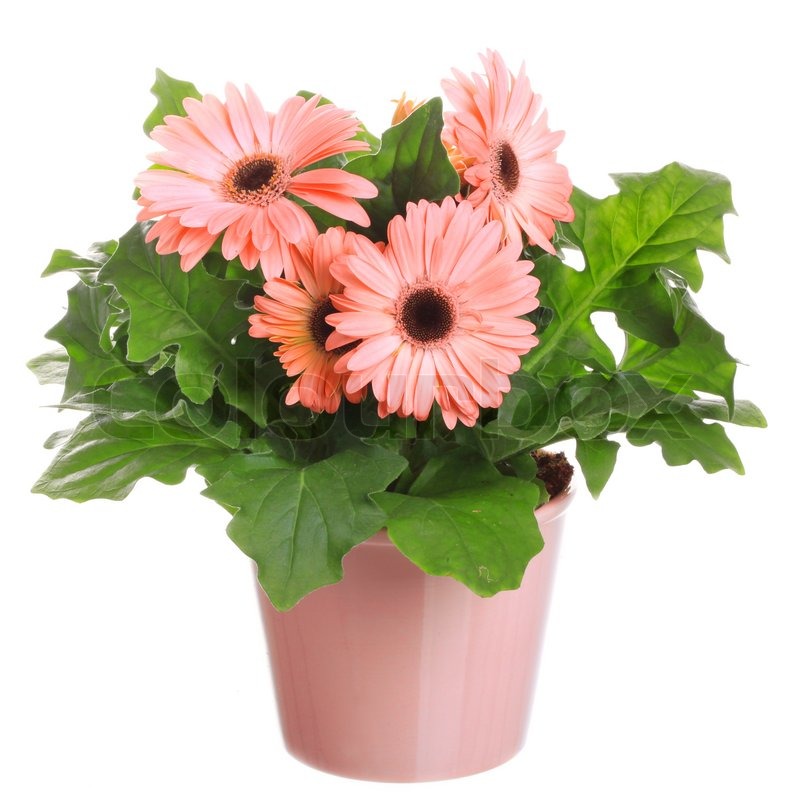 Драцена
Фікус
Гербера Джемсона
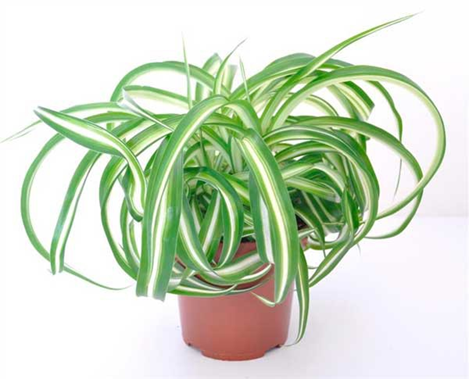 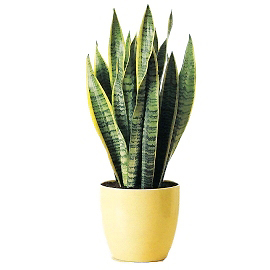 Хлорофітум
Сансів’єра
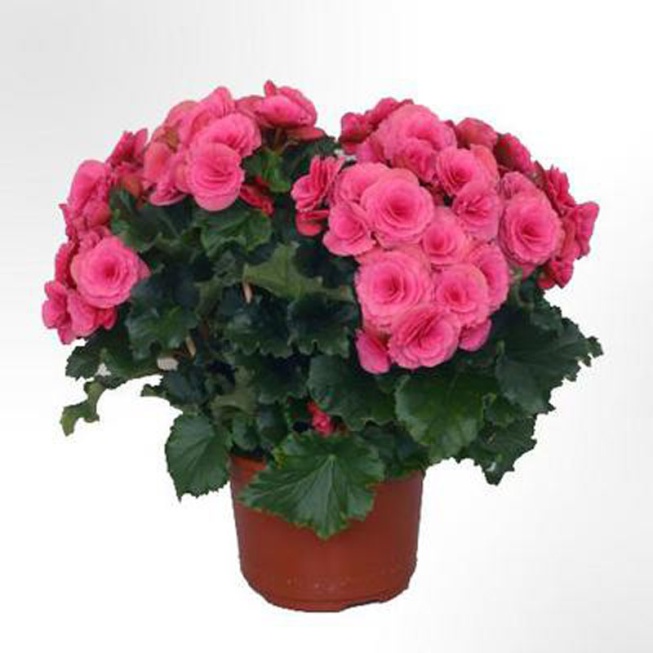 Бегонія
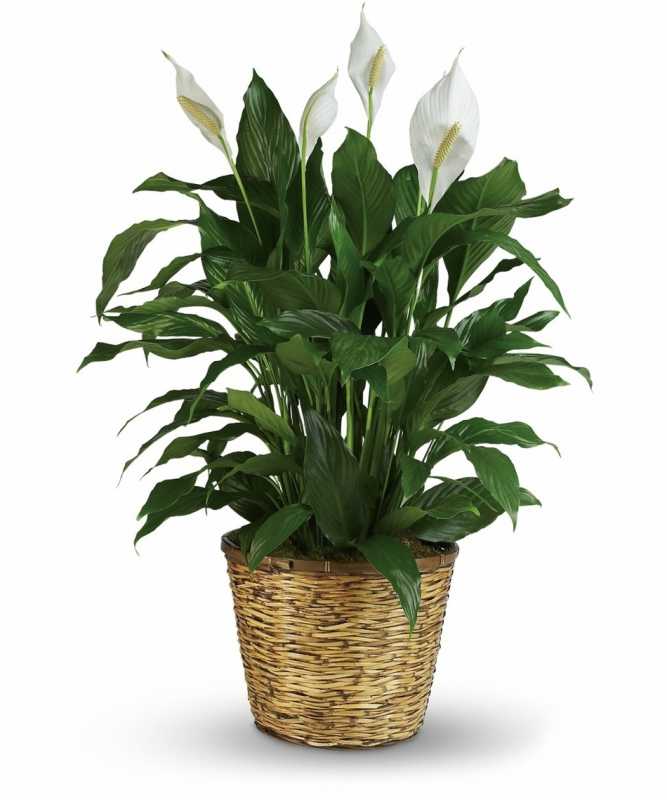 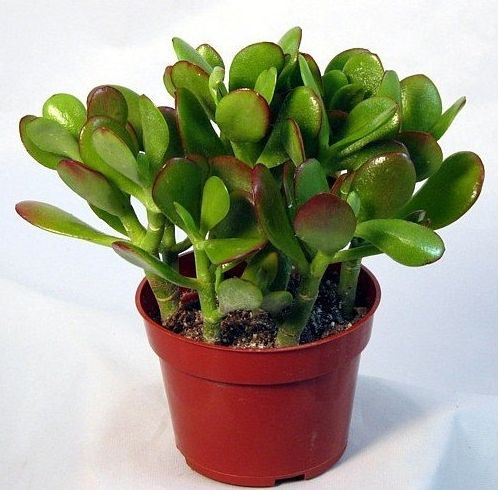 Красула  (Грошове дерево)
Спатифиллум
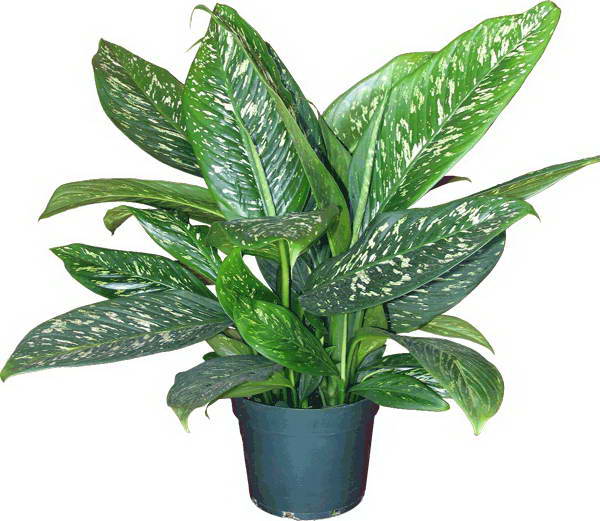 Дифенбахія
Небезпечні кімнатні рослини
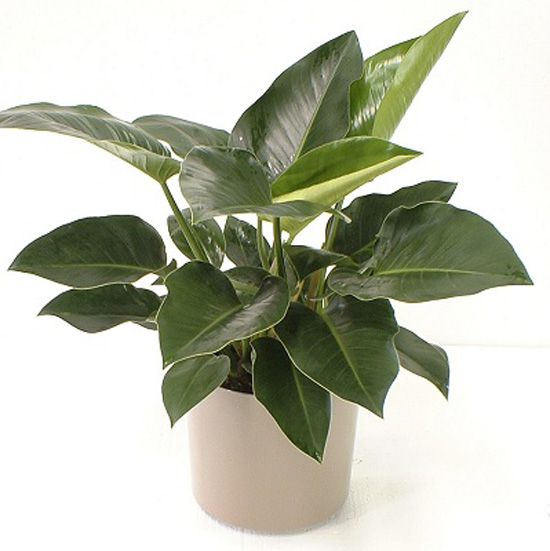 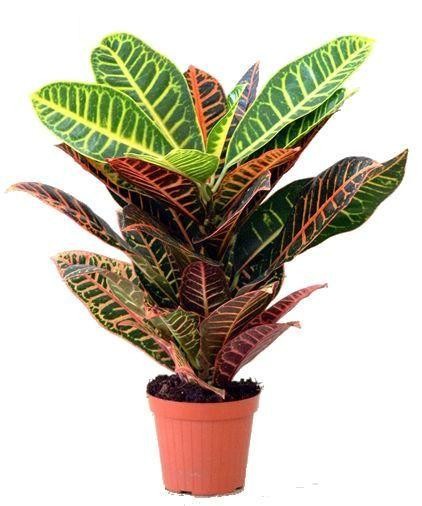 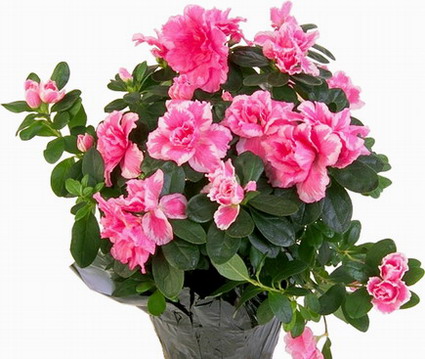 Кактуси – “ хороший засіб проти комп'ютерного випромінювання ”
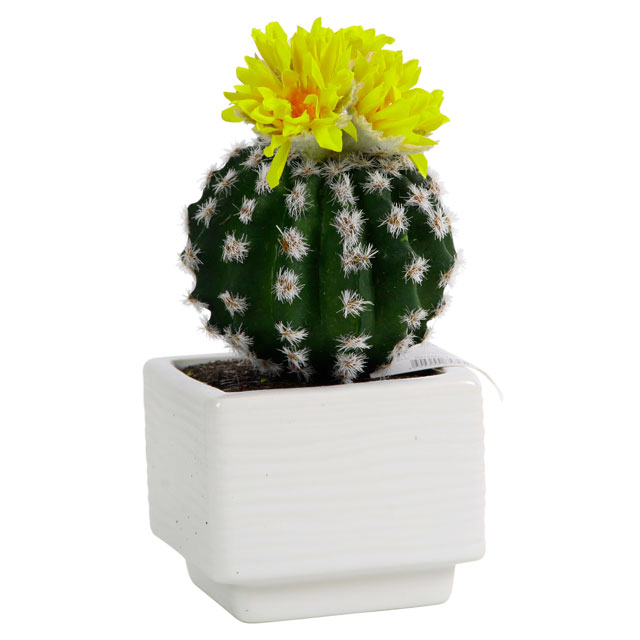 Велика частина випромінювання виходить не від самого комп'ютера, а від монітора.

Кактус не може поглинути частину випромінювання, яка на нього спрямована. 

Користь від кактусів в боротьбі з випромінюванням - сумнівна, а от шкода рослині від комп'ютера - очевидна
Перелік рослин рекомендованих для шкільних приміщень:

Драцена
 Гербера Джемсона
 Бегонія
 Хлорофітум
 Сансів’ера
 Дифенбахія 
 Фікус
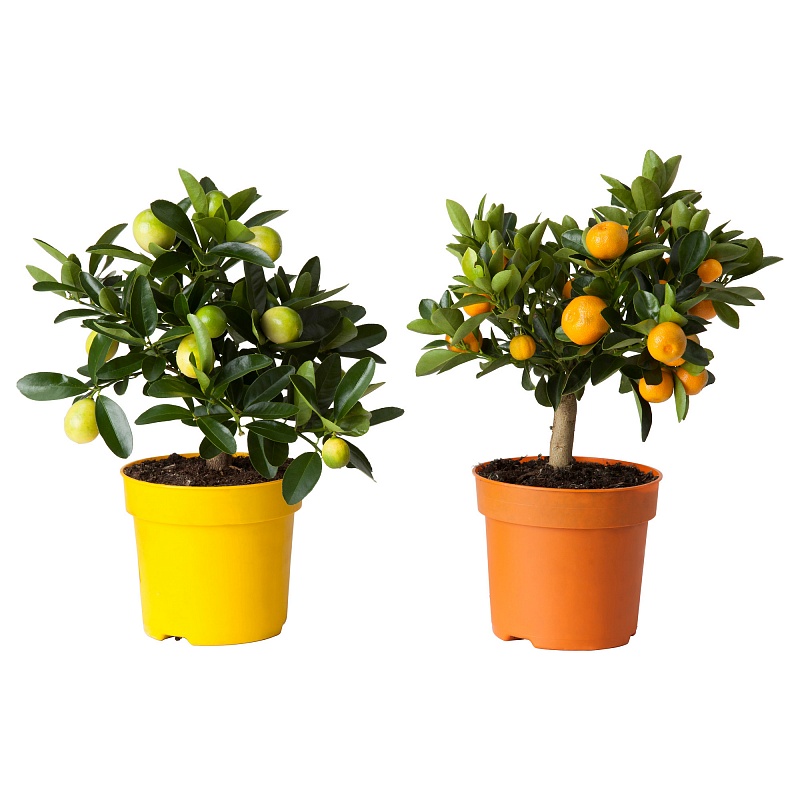 Рослини шкідливі для здоров’я людини:
 Кротон
Філодендрон
Стеллера карликова 
Родея японська
Олеандр
Азалія
Дякую за увагу
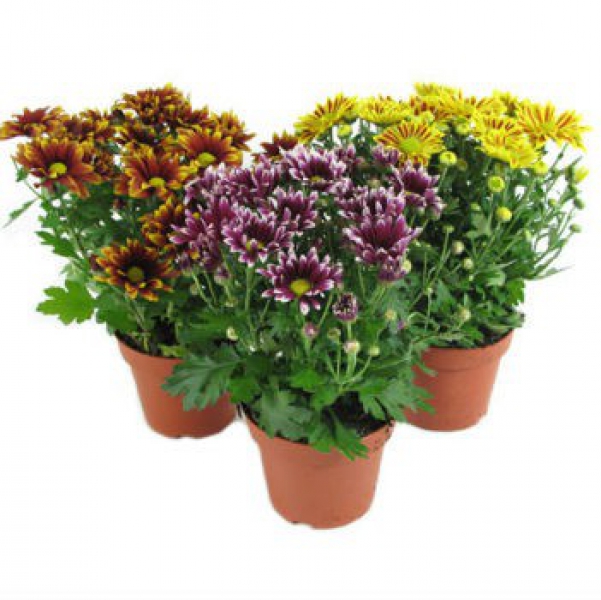